CHÀO MỪNG CÁC EM 
HỌC SINH KHỐI 6
Tiết 65.§13. BỘI VÀ ƯỚC CỦA MỘT SỐ NGUYÊN
GV: Phạm Thị Hiền
NHẮC LẠI KIẾN THỨC CŨ
Khi nào thì số tự nhiên a chia hết cho số tự nhiên b (b  0) ?
Số tự nhiên a chia hết cho số tự nhiên b (b  0) khi có số tự nhiên  q sao cho a = b.q
a    b
boäi
öôùc
a là   ..... của b
b là    ..... của a
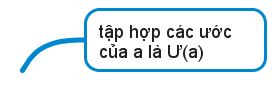 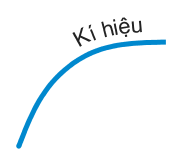 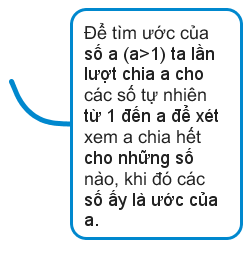 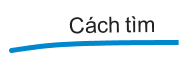 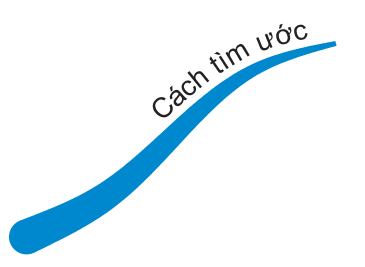 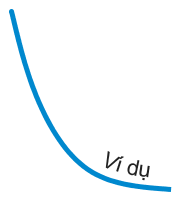 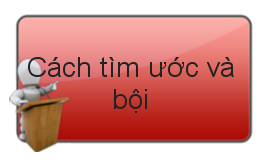 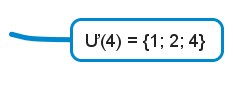 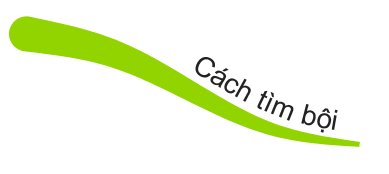 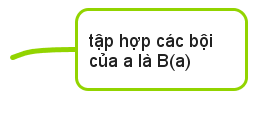 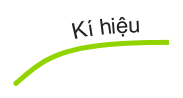 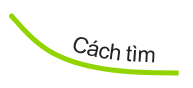 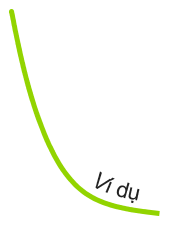 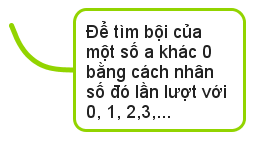 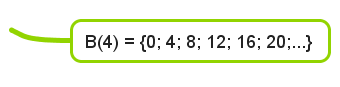 Tiết 65. §13. BỘI VÀ ƯỚC CỦA MỘT SỐ NGUYÊN
1. Bội và ước của một số nguyên
2. Tính chất
Tiết 65. §13. BỘI VÀ ƯỚC CỦA MỘT SỐ NGUYÊN
1. Bội và ước của một số nguyên
Viết các số 6, -6 thành tích của hai số nguyên.
?1
6 = 1.6 = (-1).(-6) = 2.3 = (-2).(-3)
• • -6 = 1.(-6) = (-1).6 = 2.(-3) = (-2).3
6 chia hết cho các số : 1; -1; 2; -2; 3; -3; 6; -6 .
Nhận xét:
- 6 chia hết cho các số : 1; -1; 2; -2; 3; -3; 6; -6 .
Khi nào thì số nguyên a chia hết cho số nguyên b 
(b  0) ?
Số nguyên a chia hết cho số nguyên b (b  0) khi có số nguyên q sao cho a = b.q
a    b
öôùc
boäi
b là  ...... của a
a là .....   của b
và q cũng là ước của a
Định nghĩa: (SGK/96)
vì - 12 = 3. ( - 4)
Ví dụ 1: - 12 là bội của 3
Tìm hai bội và hai ước của 6.
?2
Hai bội của 6 là: 12 và - 12.
Hai ước của 6 là: 3 và - 3.



1    0          0  không là ước của 1
                  -1    0          0 không là ước của -1
                   2    0          0 không là ước của 2    . . . . . . 
            Vậy 0 không là ước của mọi số nguyên khác 0
Chú ý:  (SGK/96)
Điền vào chỗ trống :
b
a
Nếu a = b.q (b  0) thì ta còn nói ... chia cho ... được q và viết ... : b = ...
q
a
Số 0 là .....      của mọi số nguyên khác 0.
bội
Ví dụ : 
              Nếu           12 = (-3).(-4)
              thì             12 : (-3) = -4
              hoặc         12 : (-4) = -3
Số 0  .................      là ước của bất kì số nguyên nào.
không phải
0  1          0 là bội của 1
                   0  (-1)      0 là bội của -1
                  0  2           0 là bội của 2
                  . . . . . . 
            Vậy 0 là bội của mọi số nguyên khác 0
Số 1 và -1 là ..     ....  của mọi số nguyên.
ước
Nếu c vừa là ......  của a vừa là ...... của b thì c cũng được gọi là ... ...  chung của a và b.
ước
ước
ước
Ví dụ 2:
1, - 1,  2, - 2, 3, -3, 4, - 4, 6, -6, 12, -12.
a/ Các ước của 12 là
0, 5, - 5,  10, - 10, 15, -15, 20, -20, . . .
b/ Các bội của 5 là
Tiết 65. §13. BỘI VÀ ƯỚC CỦA MỘT SỐ NGUYÊN
2. Tính chất
a)  a  b  vaø  b  c    a  c
vì
( - 18 : 9 = - 2 )
(- 18)  9
vì
( 9 : 3 = 3 )
9  3
Vaäy
(- 18)  3
vì
( - 18 : 3 = - 6 )
Tiết 65. §13. BỘI VÀ ƯỚC CỦA MỘT SỐ NGUYÊN
2. Tính chất
a)  a  b  vaø  b  c    a  c
b)  a  b    a.m  b (m  Z)
?
(-6)    3
?
Vaäy
(-6) . 2    3
Tiết 65. §13. BỘI VÀ ƯỚC CỦA MỘT SỐ NGUYÊN
2. Tính chất
a)  a  b  và  b  c    a  c
b)  a  b    a.m  b (m  Z)
a  c  và  b  c  (a + b)  c và (a  b)  c
12  (-4)
8  (-4)
?
Vậy
(12 + 8 )  (-4)
(12  8 )  (-4)
?
Bài tập

Bài 1: Cho a, b ∈ Z và b ≠ 0. Nếu có số nguyên q sao cho a = bq thì:

A.  a là ước của b                B.  b là ước của a

C.  a là bội của b                 D.  Cả B, C đều đúng
Bài tập

Bài 2: Các bội nguyên của 6 là:

A. -6; 6; 0; 23; -23;...       B.  132; -132; 16;...

C. -1; 1; 6; -6;...                D.  0; 6; -6; 12; -12; ...
Bài tập
Bài 3: Tập hợp các ước nguyên của 8 là:

A.  Ư(8) = {1; -1; 2; -2; 4; -4; 8; -8}
             
B.  Ư(8) = {0; 1; -1; 2; -2; 4; -4; 8; -8}

C.  Ư(8) = {1; 2; 4; 8}  
                      
D.  Ư(8) = {0; 1; 2; 4; 8}
Bài 101 (SGK/97)
Tìm năm bội của 3 và - 3
0, 3, - 3, 6, -6.
Năm bội của 3 là
Năm bội của  - 3 là
0, 3, - 3, 6, -6.
Tiết 65. §13. BỘI VÀ ƯỚC CỦA MỘT SỐ NGUYÊN
1. Bội và ước của một số nguyên
Viết các số 6, -6 thành tích của hai số nguyên.
?1
6 = 1.6 = (-1).(-6) = 2.3 = (-2).(-3)
• • -6 = 1.(-6) = (-1).6 = 2.(-3) = (-2).3
6 chia hết cho các số : 1; -1; 2; -2; 3; -3; 6; -6 .
Nhận xét:
- 6 chia hết cho các số : 1; -1; 2; -2; 3; -3; 6; -6 .
Khi nào thì số nguyên a chia hết cho số nguyên b 
(b  0) ?
Bài 101 (SGK/97)
Tìm năm bội của 3 và - 3
0, 3, - 3, 6, -6.
Năm bội của 3 là
Năm bội của  - 3 là
0, 3, - 3, 6, -6.
Bài 102 (SGK/97)
Tìm tất cả các ước của – 3 ; 6 ; 11 ; - 1
1, -1, 3, - 3.
Tất cả các ước của – 3 là
1, -1, 2, - 2, 3, - 3, 6, - 6.
Tất cả các ước của 6 là
1, -1, 11, - 11.
Tất cả các ước của 11 là
1, -1.
Tất cả các ước của – 1 là
Bài 106 (SGK/97)
Có hai số nguyên a,b khác nhau nào mà ab và ba không ?
Bất kỳ hai số nguyên a và b đối nhau thì a b và b a
* H­ướng dẫn học ở nhà
+ Các em cần nắm vững cách tìm bội và ước.
 + Xem lại các ví dụ đã làm
 + Bài tập về nhà : 103, 104, 105 (SGK/97)
 + Chuẩn bị tiết sau: Ôn tập chương II
	. Chuẩn bị các câu hỏi ôn tập SGK/ 98
*Hướng dẫn bài tập
Bài 103/97(sgk)
Cho hai tập hợp số :
A = { 2; 3; 4; 5; 6 }
B = { 21; 22; 23 }
a) Có thể lập bao nhiêu tổng dạng (a+b) với aA và b B ?
a) Có thể lập bao nhiêu tổng dạng (a+b) với aA và b B ?
b) Trong các tổng trên có bao nhiêu tổng chia hết cho 2 ?
1/.  2 + 21
2/.  2 + 22
3/.  2 + 23
5/.  3 + 22
6/.  3 + 23
4/.  3 + 21
Tương tự ta lập được các tổng tiếp theo
CHÚC CÁC EM VUI VẺ VÀ HỌC TỐT
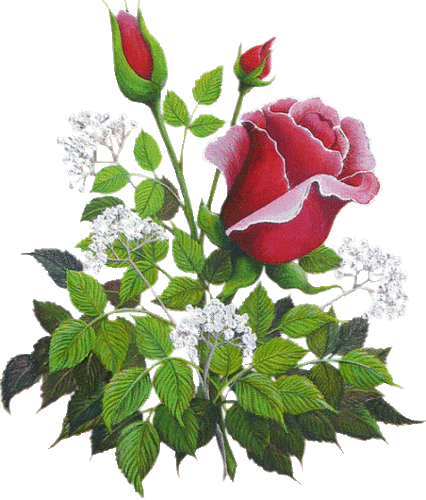